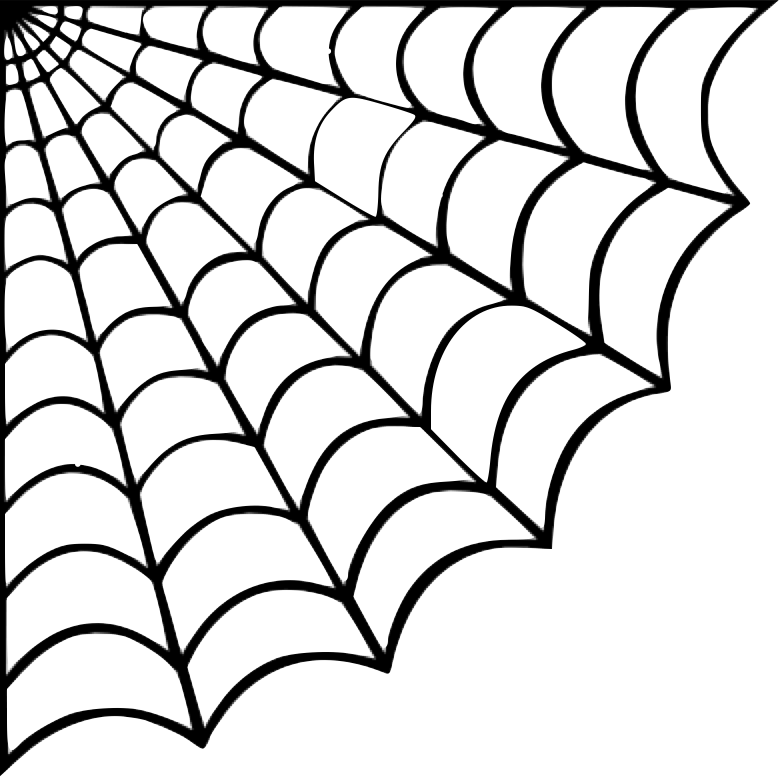 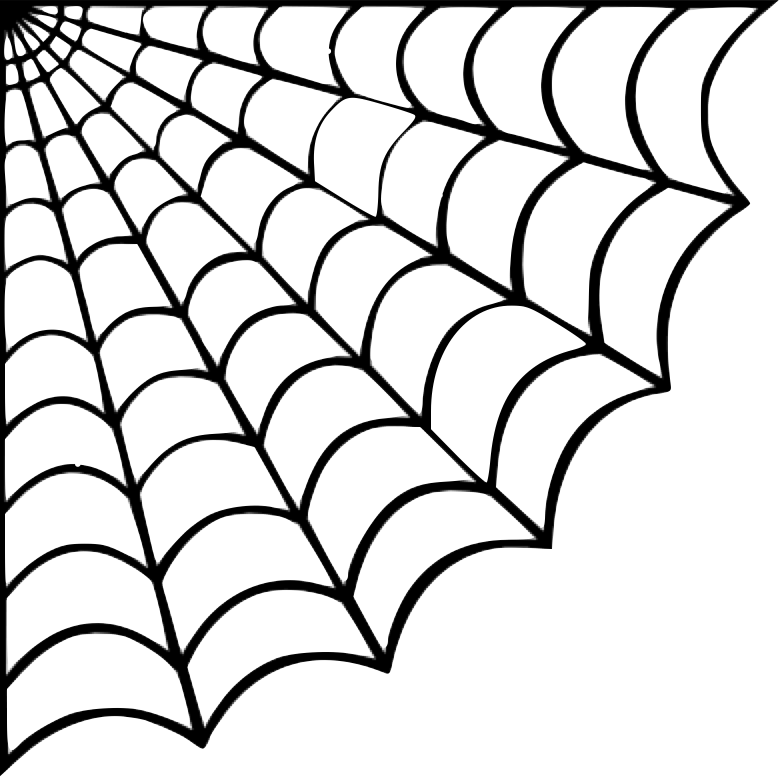 EECS498-003Formal Verification of Systems Software
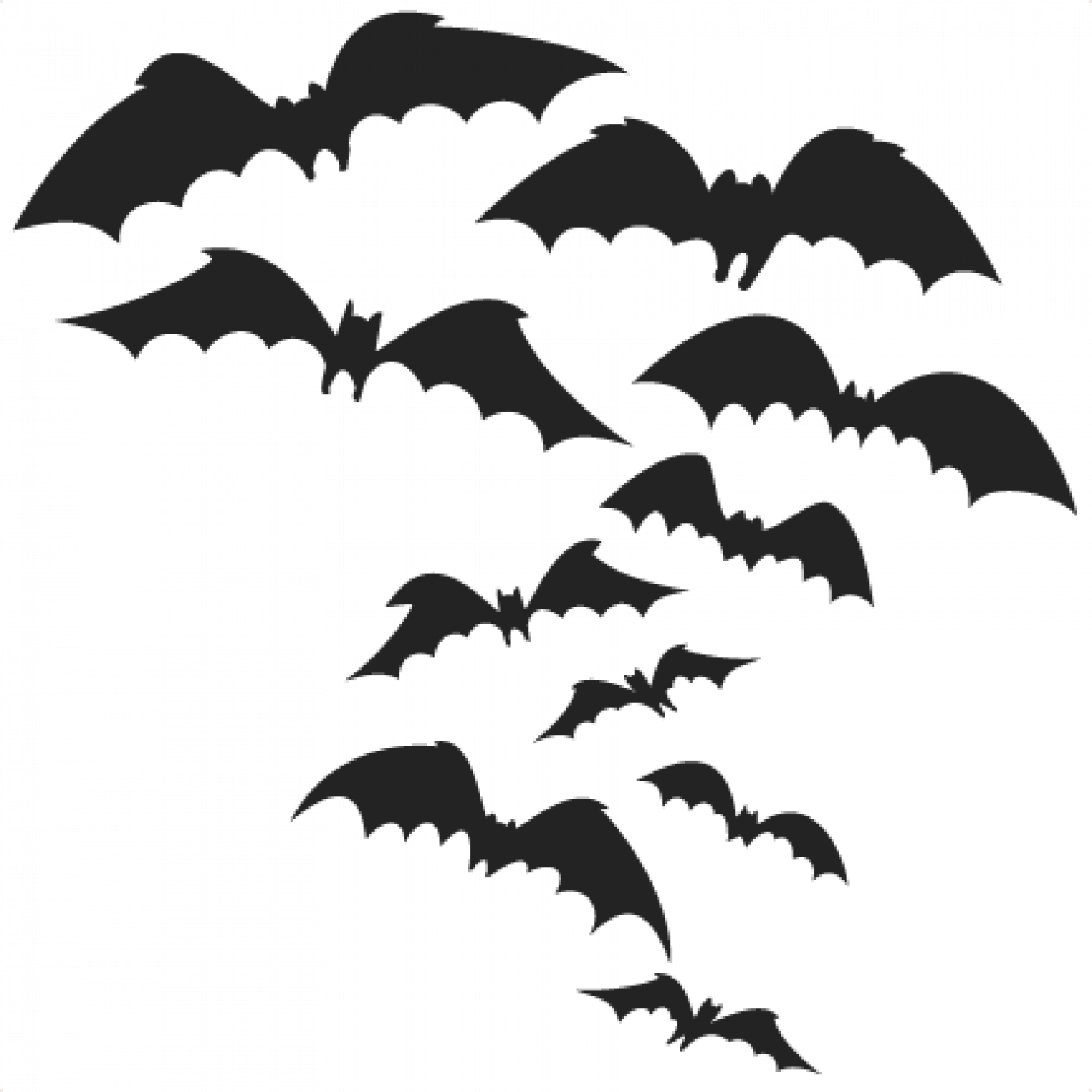 Material and slides created by
Jon Howell and Manos Kapritsos
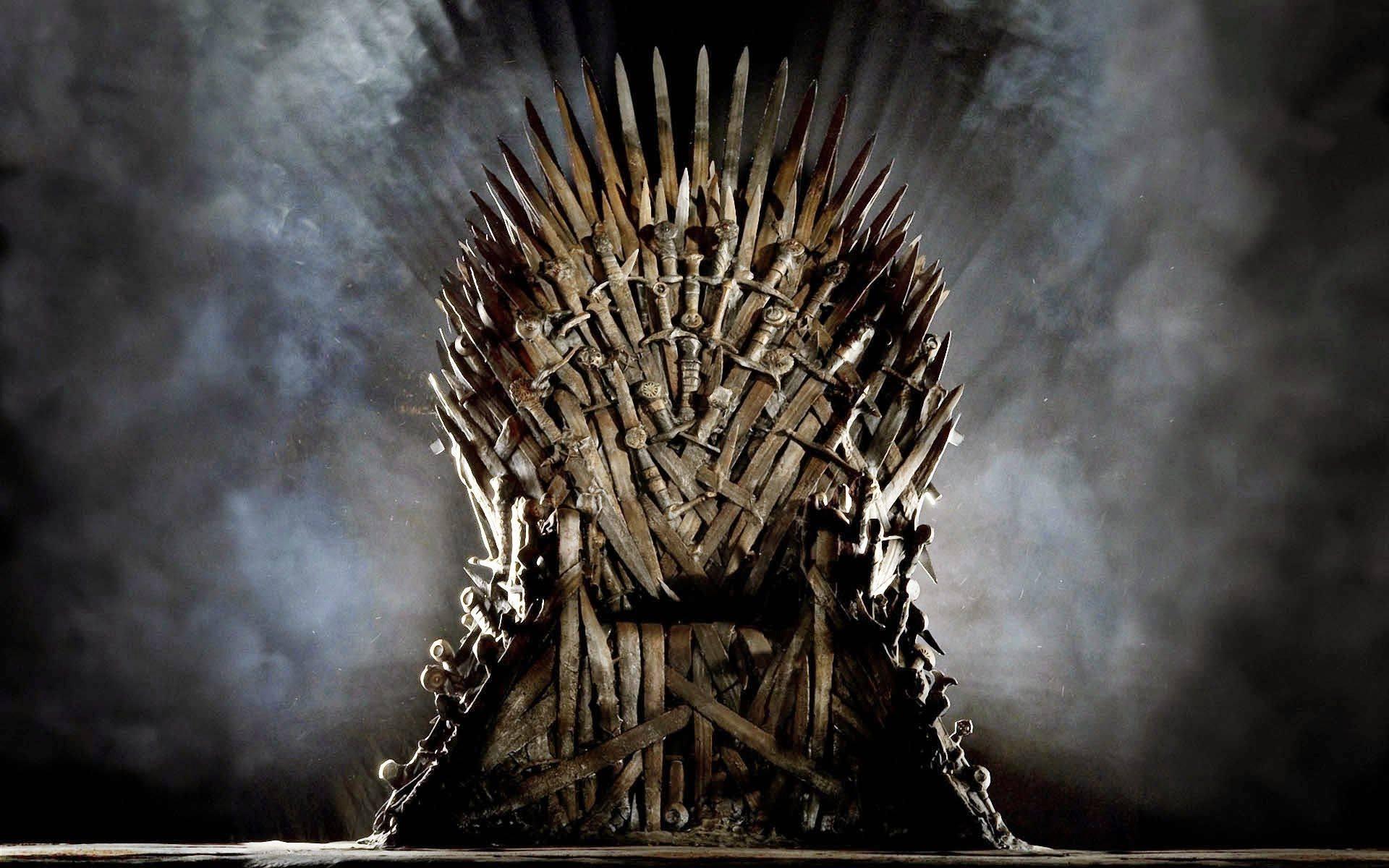 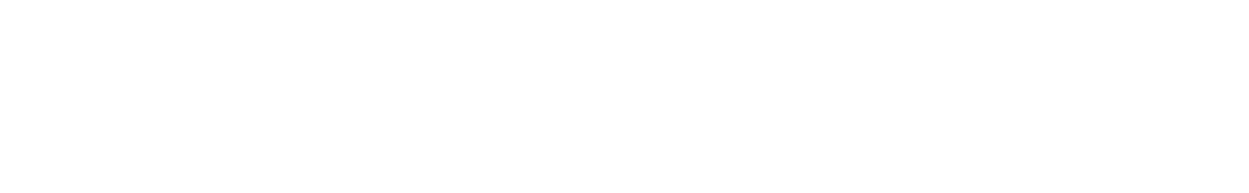 10/31/24
EECS498-003
2
Animations removed
Case study: a moving counter
Increment(v,v’)
NoOp(v,v’)
NoOp(v,v’)
v
v’
v
v’
v
v’
Spec
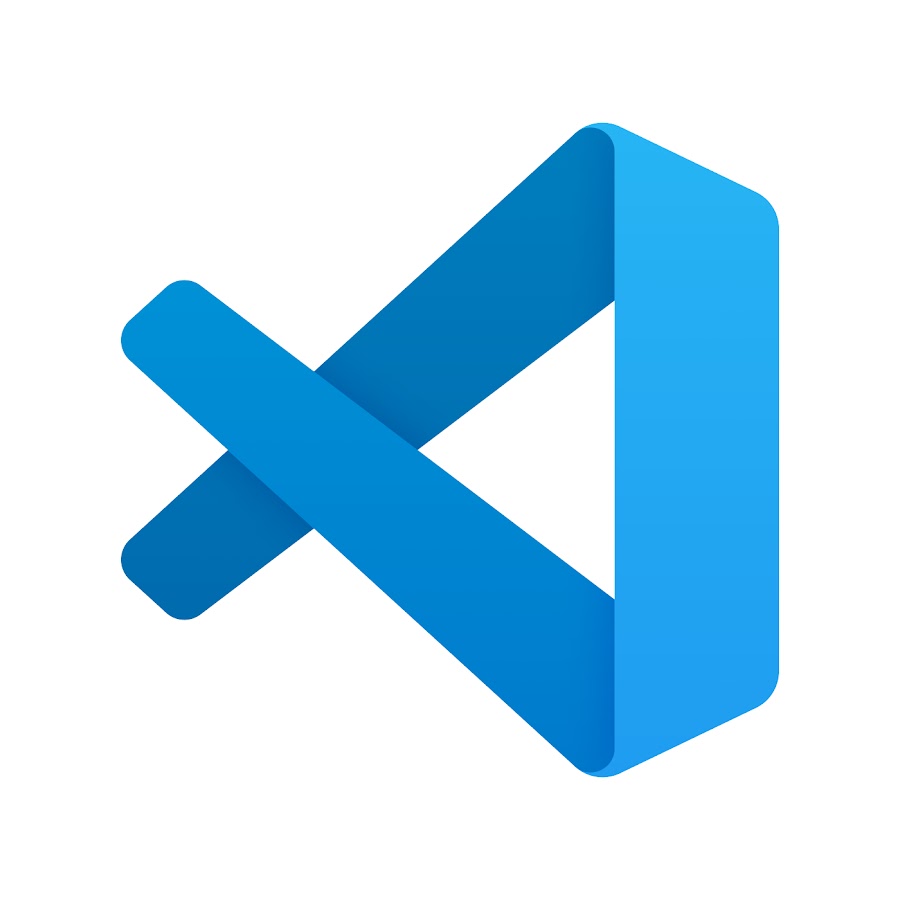 Increment(v,v’)
Receive(v,v’)
Send (v,v’)
Protocol
v
v’
v
v’
v
v’
VSCode transition
10/31/24
EECS498-003
3
Administrivia
No class this Tuesday, November 5

Project 1 is due November 7
PS4 (Chapter 6 – Refinement) will be released on November 8
Final exam on Dec 18
Project 2
Project 1
PS4
11/7
12/19
12/12
12/5
10/31
11/28
11/21
11/14
YOU ARE HERE
10/31/24
EECS498-003
4
Refinement recap
Spec
ghost function Abstraction(v:Variables) : Spec.Variables
predicate Inv(v:Variables)

lemma RefinementInit(v:Variables)
    requires Init(v)
    ensures Inv(v) // Inv base case
    ensures Spec.Init(Abstraction(v))  // Refinement base case

lemma RefinementNext(v:Variables, v':Variables)
    requires Next(v, v’, evt)
    requires Inv(v)
    ensures Inv(v')  // Inv inductive step
    ensures Spec.Next(Abstraction(v), Abstraction(v’), evt) 
	|| Abstraction(v) == Abstraction(v’) && evt == NoOp
Distributed system
Host
Network
Host
Host
10/31/24
EECS498-003
5
code the verifier checks for you
code you need to inspect
Spec
Distributed system
Host
Host
Network
Host
Host
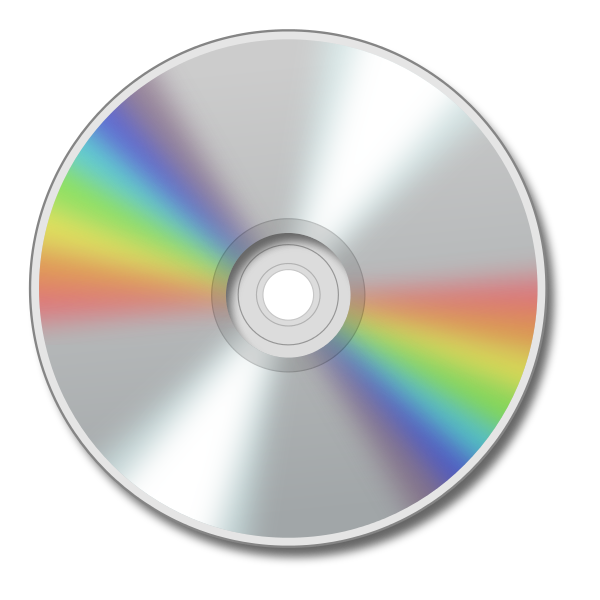 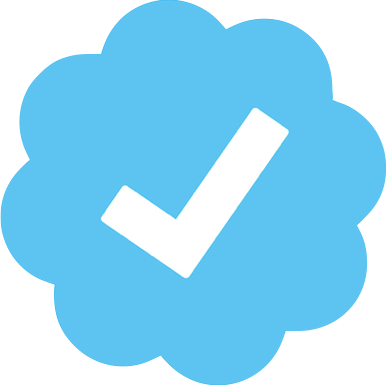 10/31/24
EECS498-003
6
Build system
code the verifier checks for you
code you need to inspect
Spec
Distributed system
Host
Host
Network
Host
Host
*.t.dfy
(Trusted)
*.v.dfy
(Verified)
10/31/24
EECS498-003
7
The verification game
Player 1: the benign verification expert
Player 2: the malicious engineer
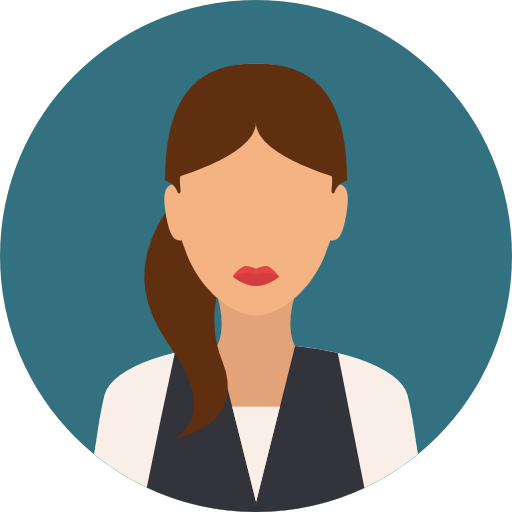 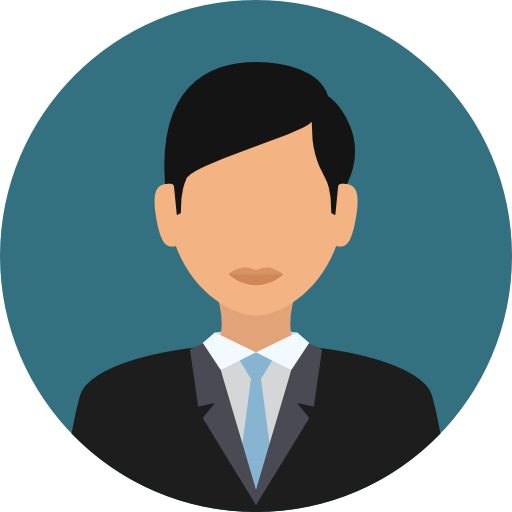 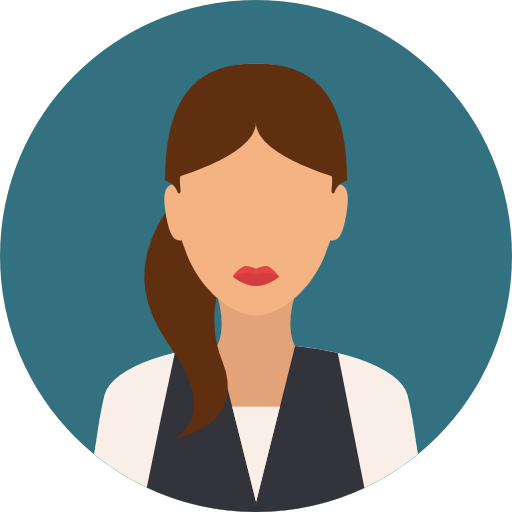 Player 1 sets up the trusted environment
(i.e. all .t.dfy files)
Player 2 writes the implementation and proof
(i.e. all .v.dfy files)
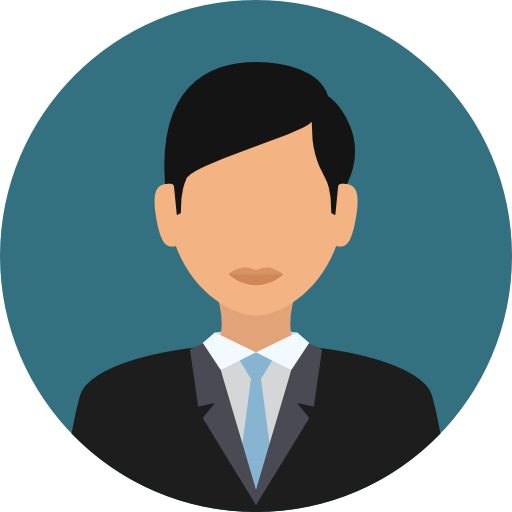 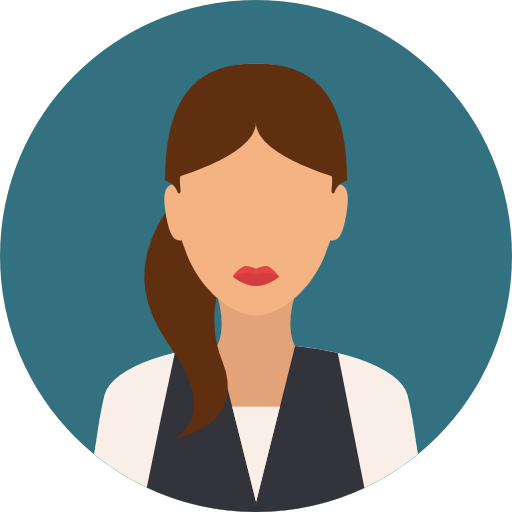 Player 1 runs the build system
10/31/24
EECS498-003
8
code the verifier checks for you
code you need to inspect
Spec
Q: Can the abstraction function Abstraction() be untrusted?
Distributed system
Host
Host
Network
Host
Host
*.t.dfy
(Trusted)
*.v.dfy
(Verified)
10/31/24
EECS498-003
9
What if the abstraction function pretended nothing ever happened?
function Abstraction(v:Variables) : 
		Spec.Variables {
var a0 :| SpecInit(a0);
a0
}

predicate Inv(v:Variables) { true }
Always returns the initial state
10/31/24
EECS498-003
10
…or just made up a fake story?
datatype Variables = Variables(actualState: Stuff, fakeState: HostState)

function Abstraction(v:Variables) : Spec.Variables {
	v.fakeState
}
Returns fake state
10/31/24
EECS498-003
11
Events to the rescue
ghost function Abstraction(v:Variables) : Spec.Variables
predicate Inv(v:Variables)

lemma RefinementInit(v:Variables)
    requires Init(v)
    ensures Inv(v) // Inv base case
    ensures Spec.Init(Abstraction(v))  // Refinement base case

lemma RefinementNext(v:Variables, v':Variables)
    requires Next(v, v’, evt)
    requires Inv(v)
    ensures Inv(v')  // Inv inductive step
    ensures Spec.Next(Abstraction(v), Abstraction(v’), evt) // Refinement inductive step
        || Abstraction(v) == Abstraction(v’) && evt == NoOp // OR stutter step
10/31/24
EECS498-003
12
Application correspondence
aka Events to the rescue!
Spec
S4
S3
S1
S2
S0
I0
I1
I2
I3
I4
Implementation/protocol
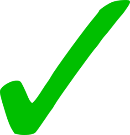 10/31/24
EECS498-003
13
Revisiting the big picture
Spec
Distributed system
Host
Host
Network
Host
Host
*.t.dfy
(Trusted)
*.v.dfy
(Verified)
10/31/24
EECS498-003
14